Photography with text
What is identity?
Video links
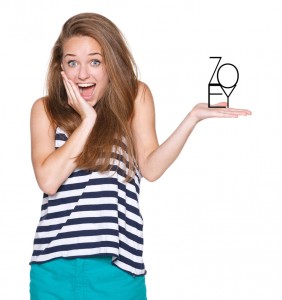 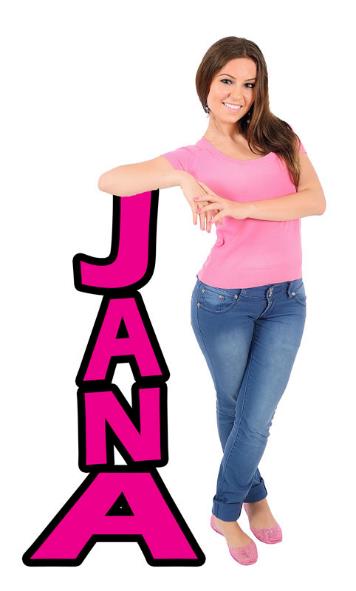 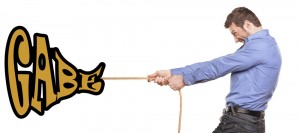 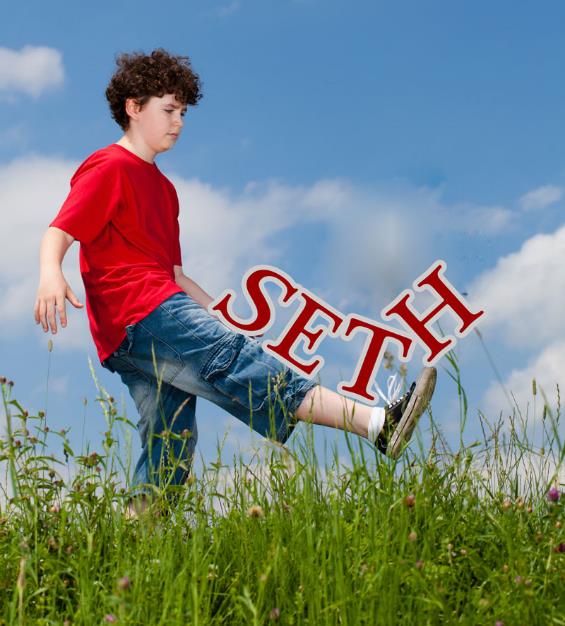 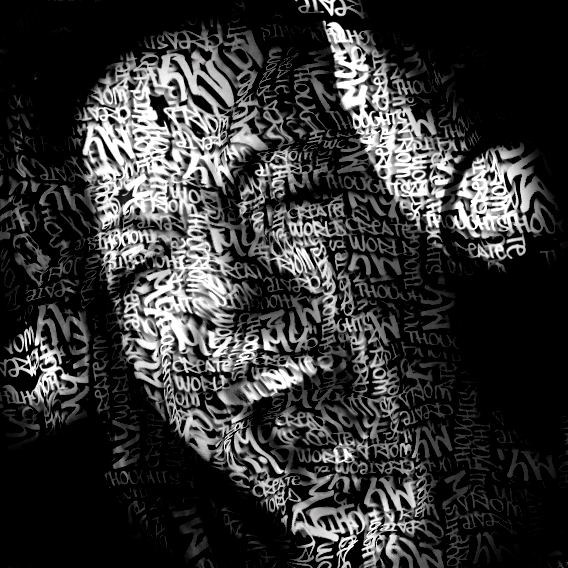 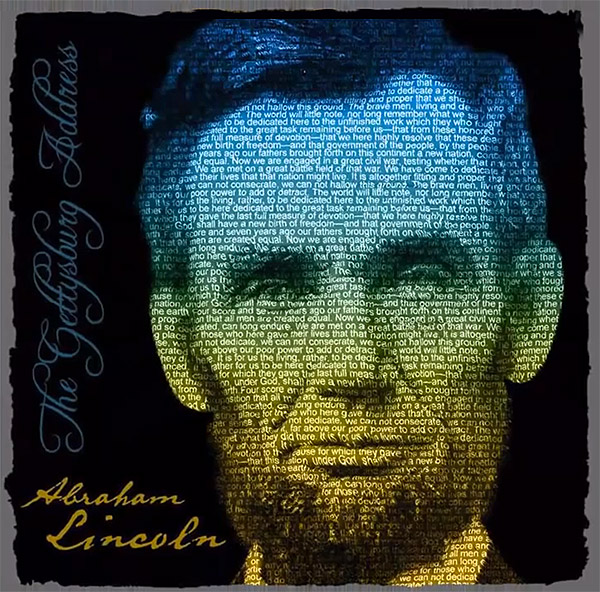 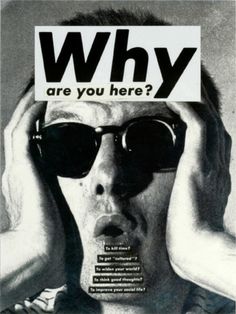 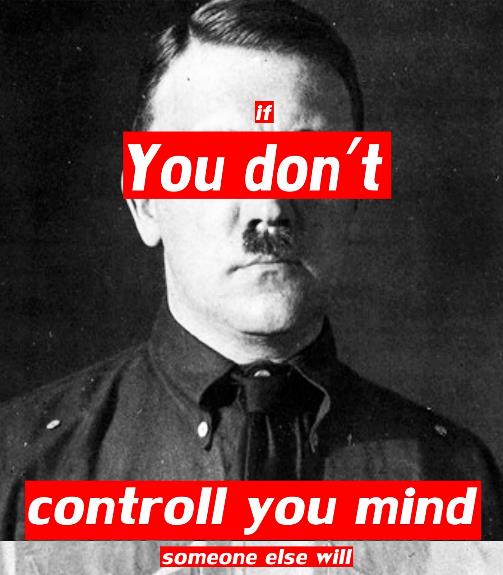 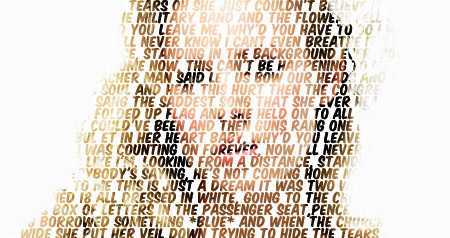 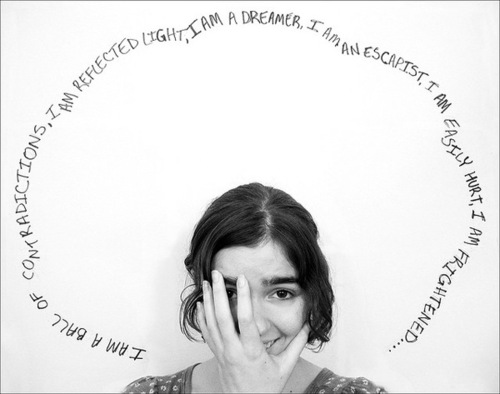 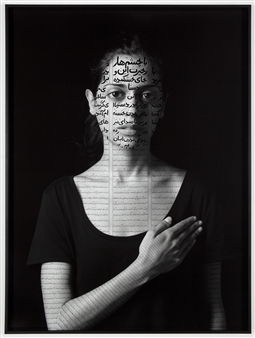 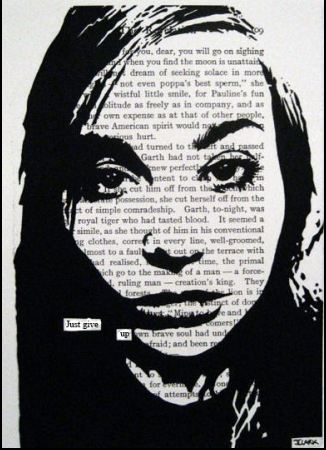 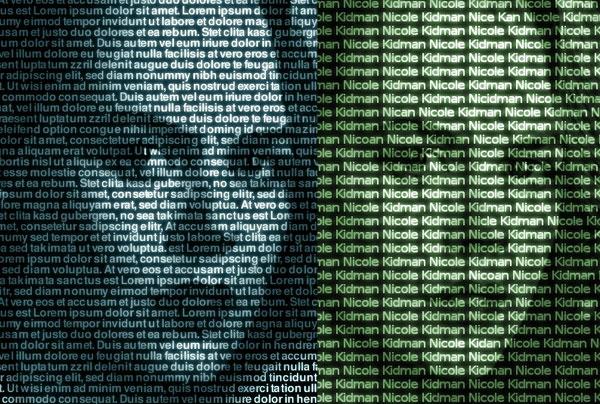 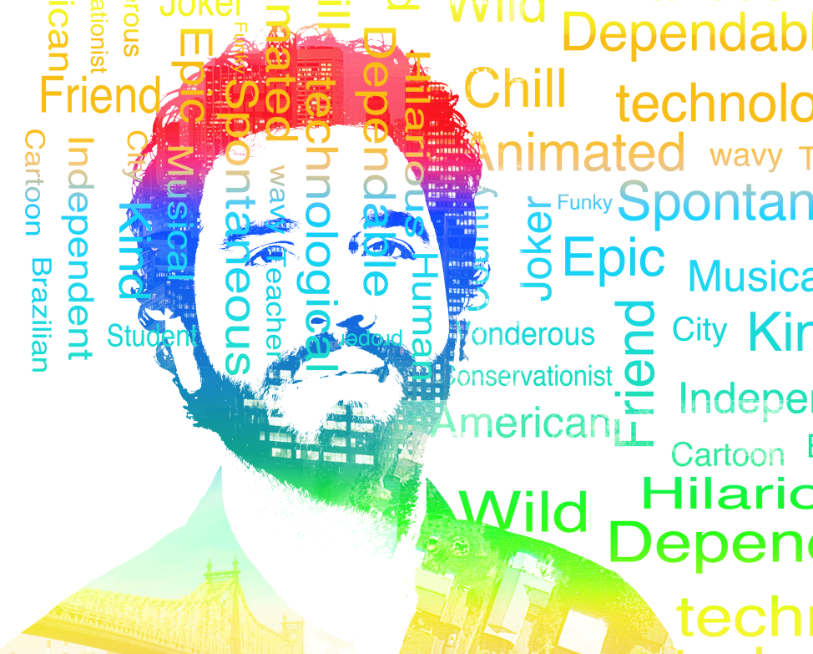 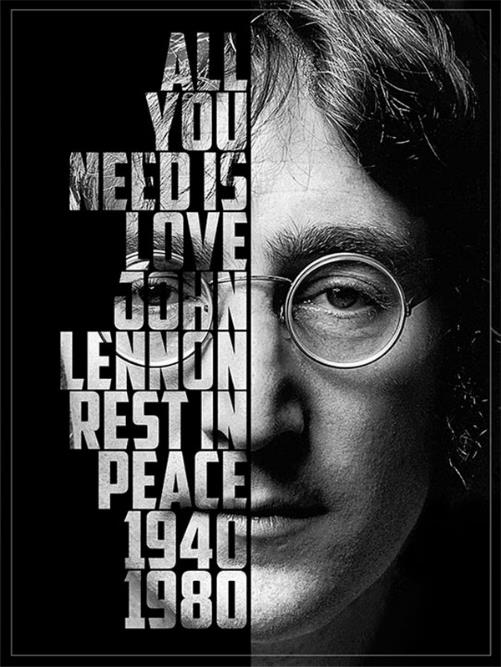 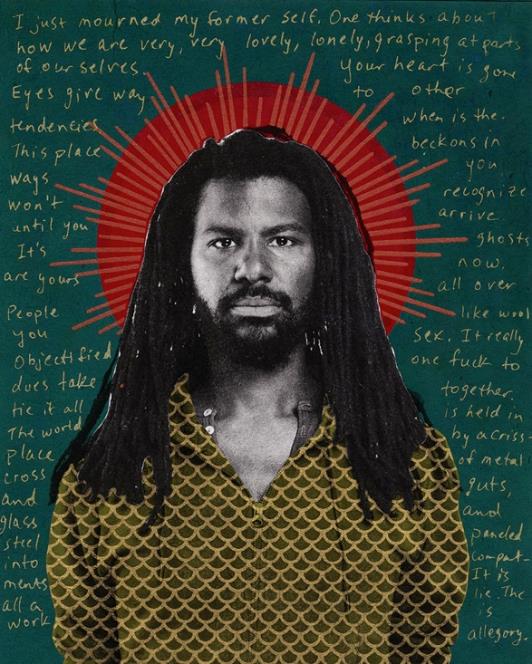 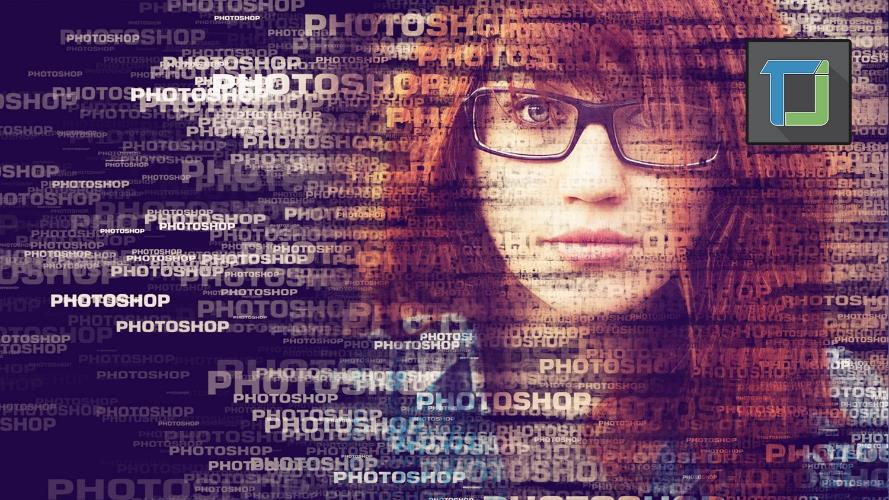 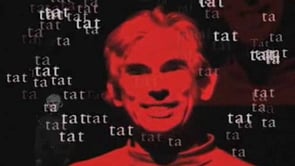 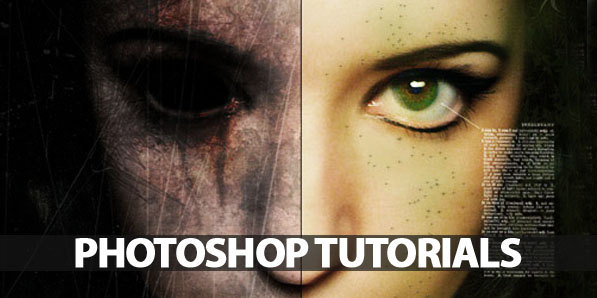 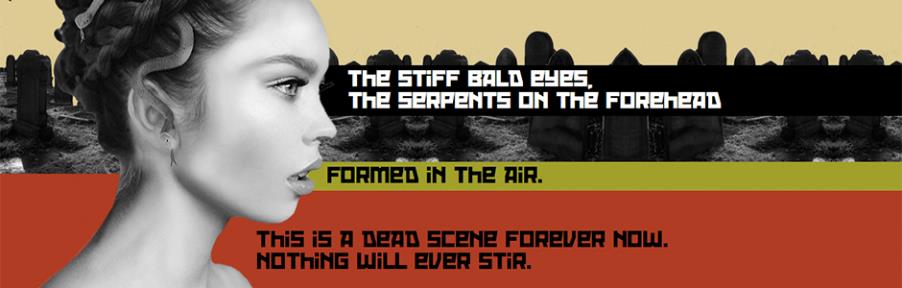 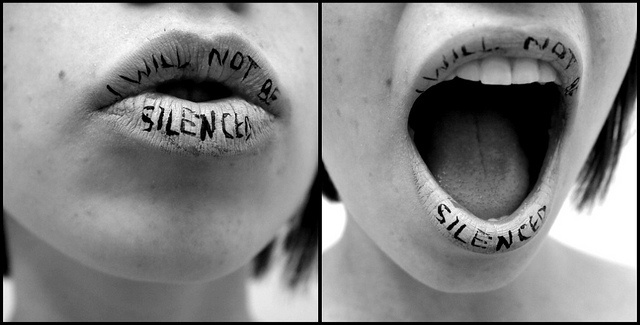